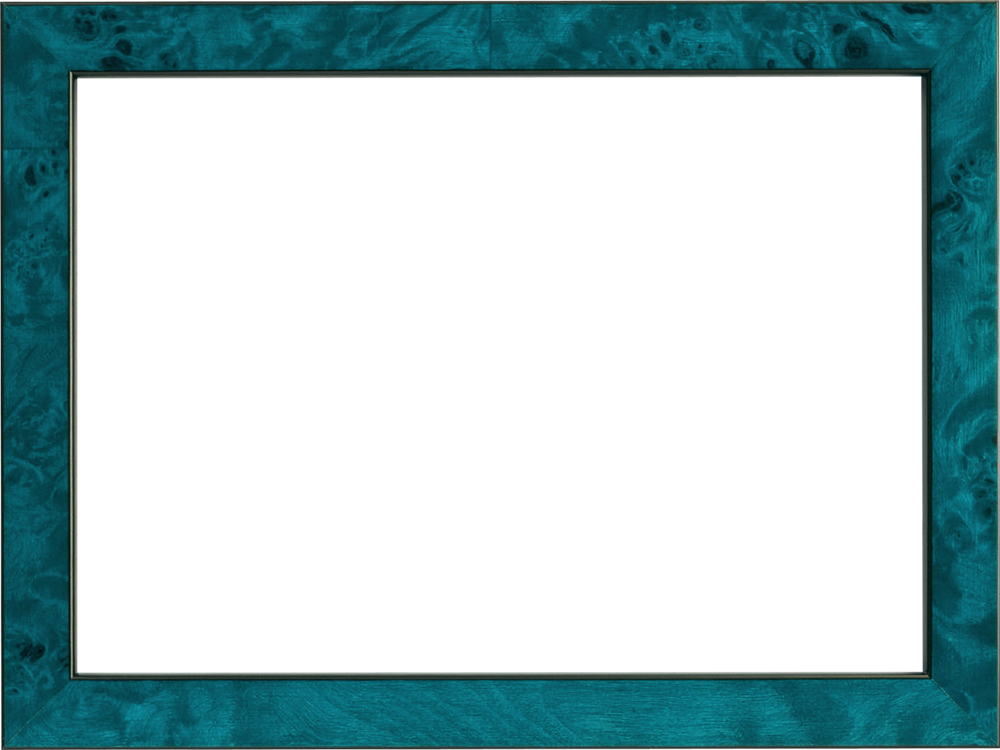 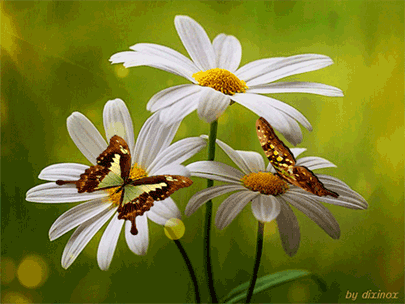 আজকের পাঠে সবাইকে স্বাগতম
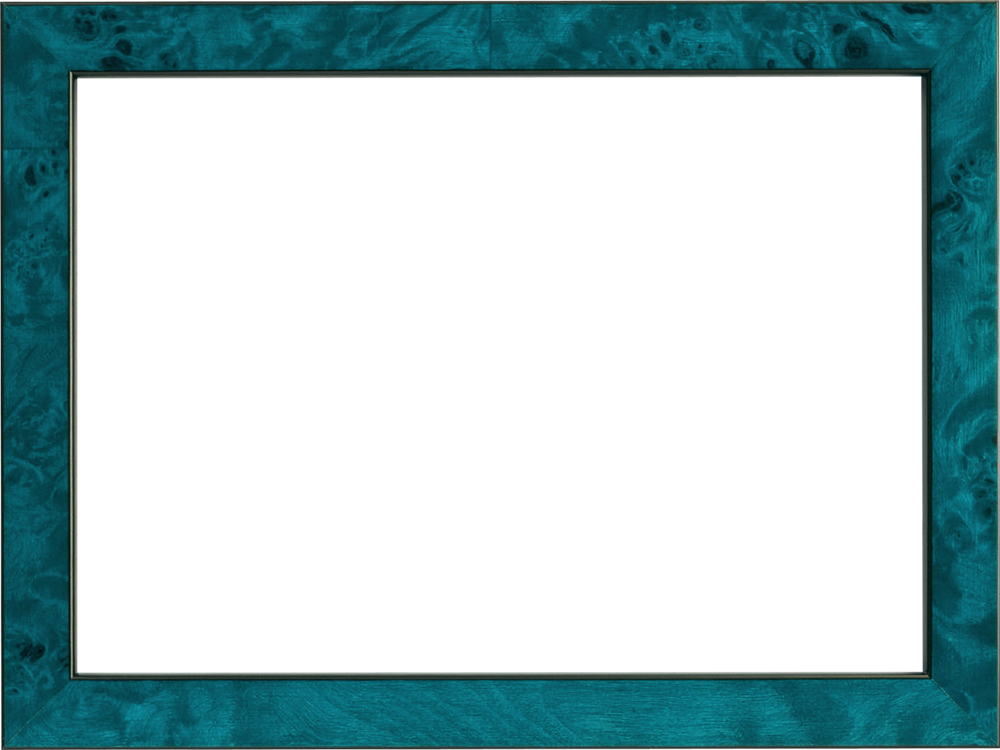 শিক্ষক পরিচিতি
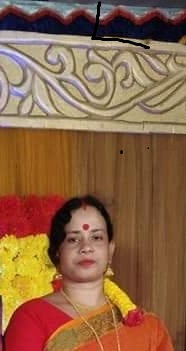 মনিকা রানী দাশ 
প্রঃ শিঃ [ চলতি দায়িত্ব]
ডাঃ বসন্তকুমার আচার্য্য সপ্রাবি, বানিয়াচং,হবিগঞ্জ।
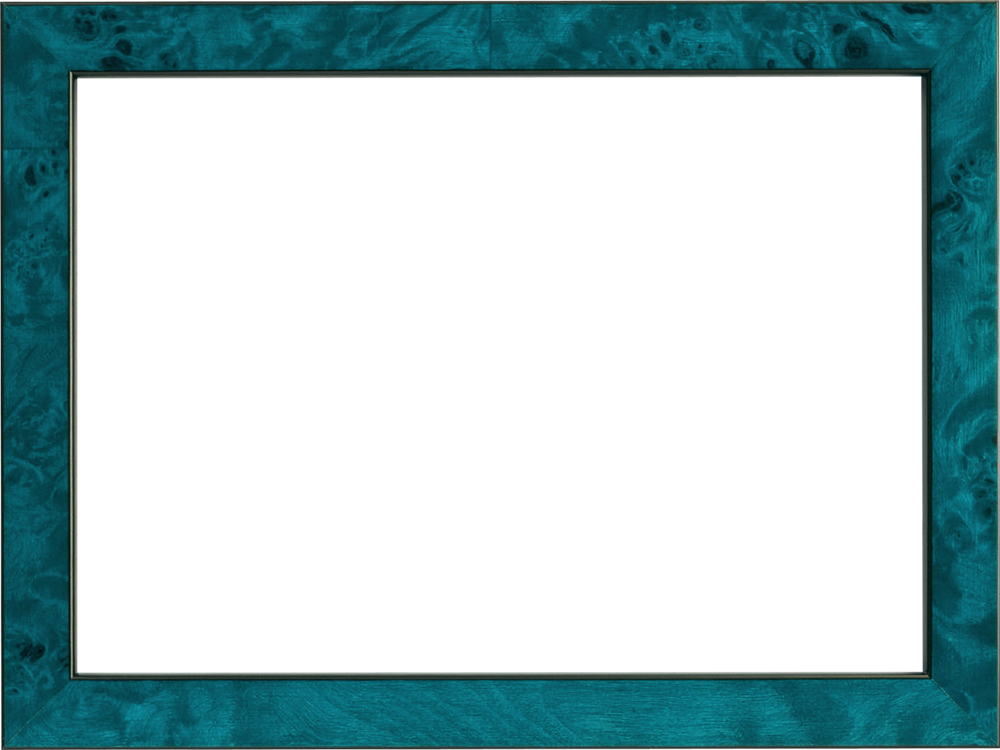 পাঠ পরিচিতি
শ্রেণি: দ্বিতীয়
বিষয় : প্রাথমিক গনিত
পাঠের বিষয় : জ্যামিতিক আকৃতি
পাঠ: 2(জ্যামিতিক আকৃতি দিয়ে ছবি আঁকা )
সময়: 35 মিনিট।
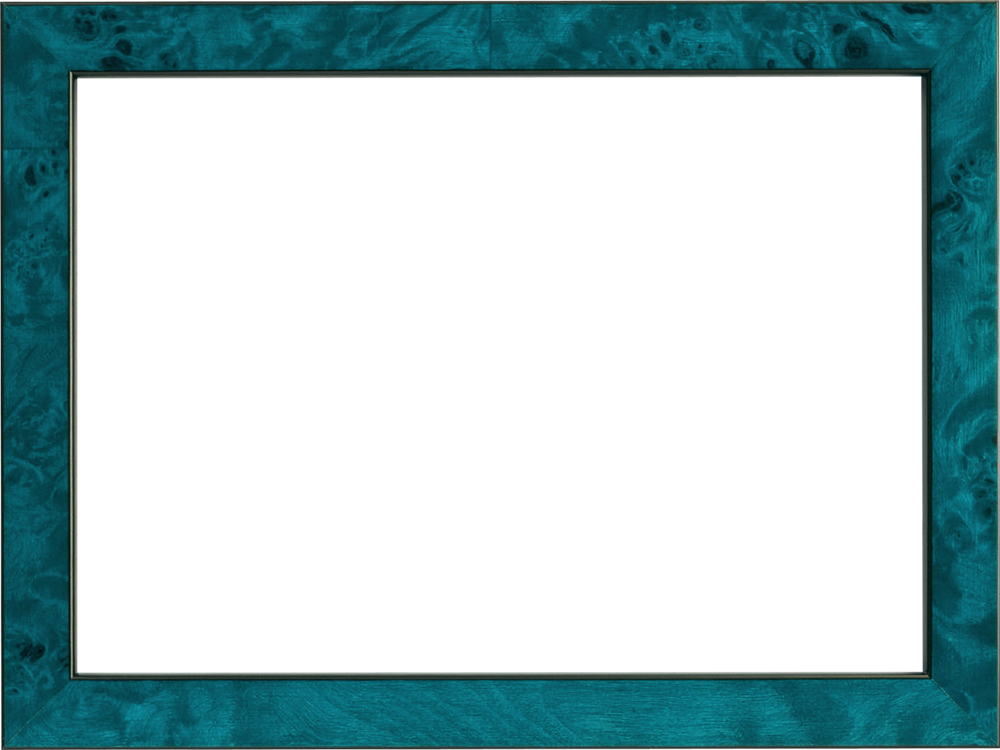 শিখনফল
২৭.২.১: চতুর্ভুজ, ত্রিভুজ ও গোলাকার আকৃতিগুলো শনাক্ত করতে পারবে।
২৭.২.২: চতুর্ভুজ ,ত্রিভুজ ও গোলাকার আকৃতিগুলো ব্যাবহার করে ছবি আঁকতে পারবে।
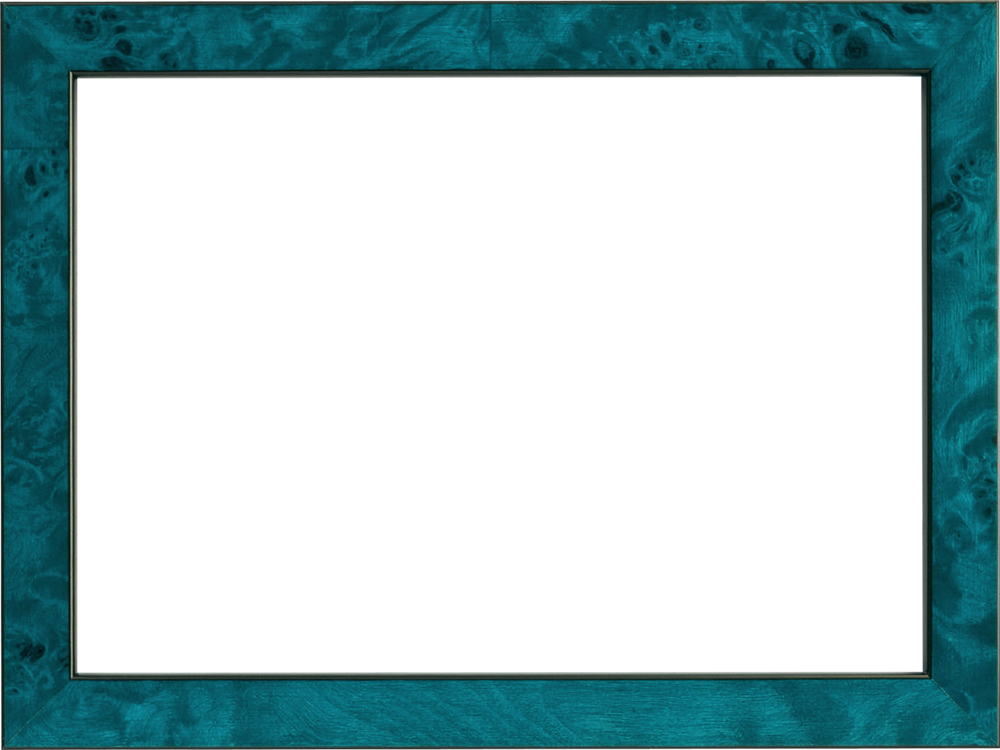 রেখা
এটি কি?
এখানে কয়টি রেখা?
৩ টি
এখানে কয়টি রেখা?
৪ টি
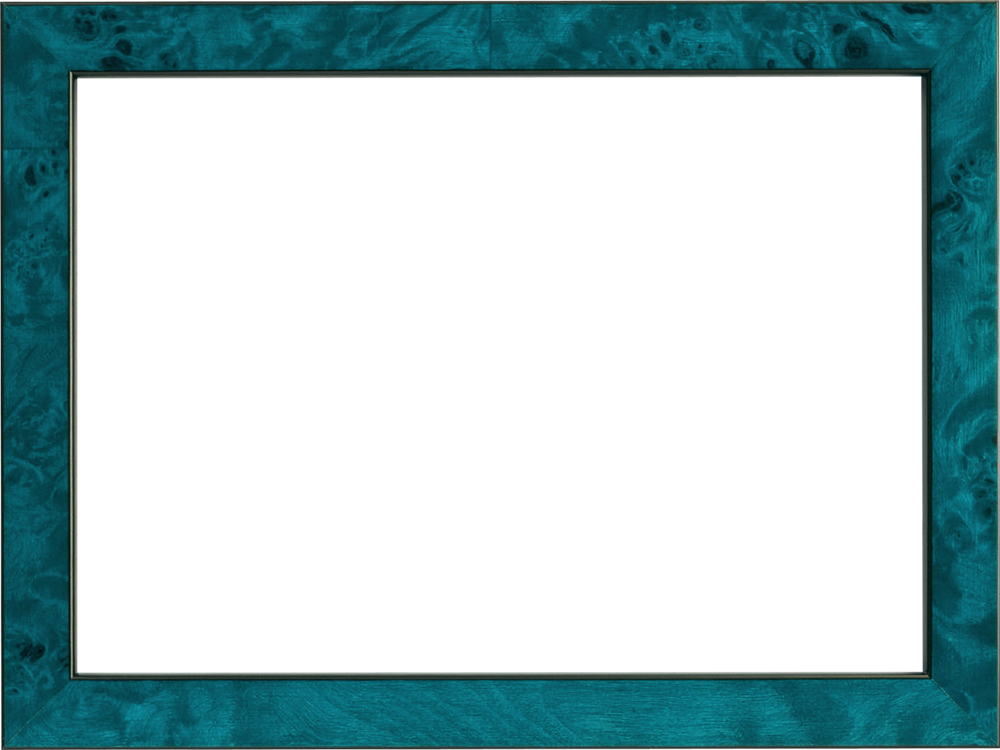 নিচের ছবিগুলো লক্ষ্য কর
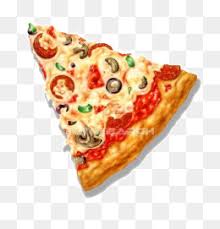 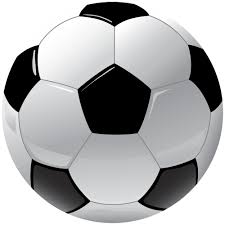 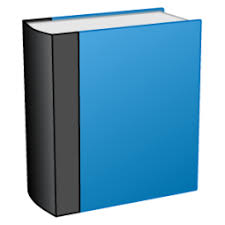 ছবিগুলো কোন আকৃতি?
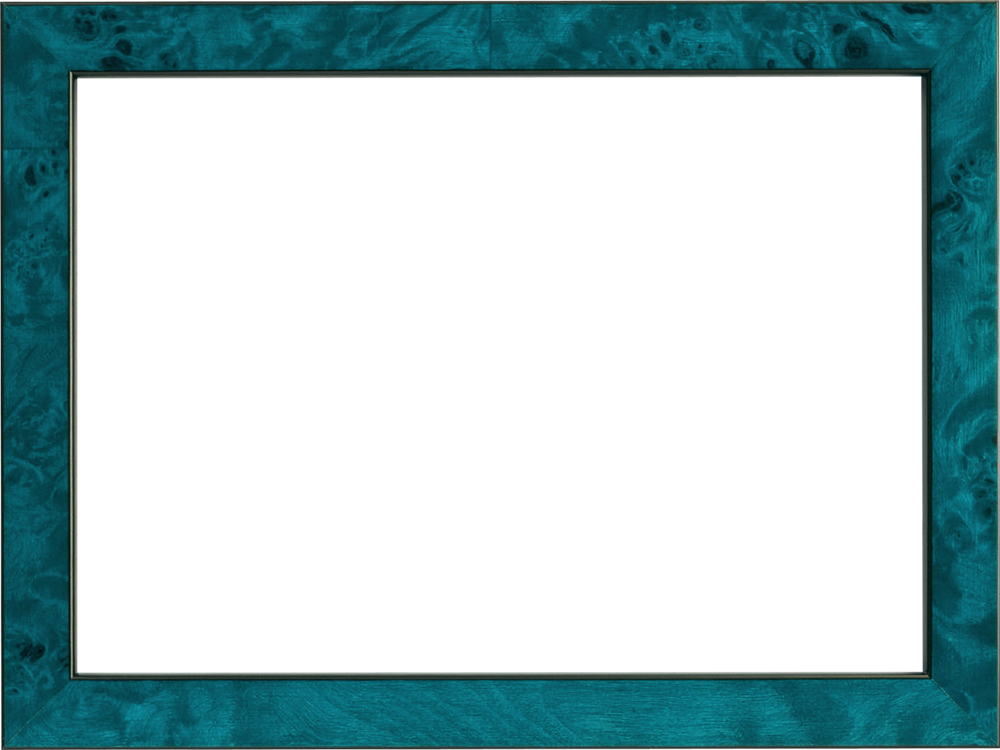 নিচের আকৃতিগুলো লক্ষ্য কর
তিন কোণা আকৃতির
চারকোণা
গোলাকার
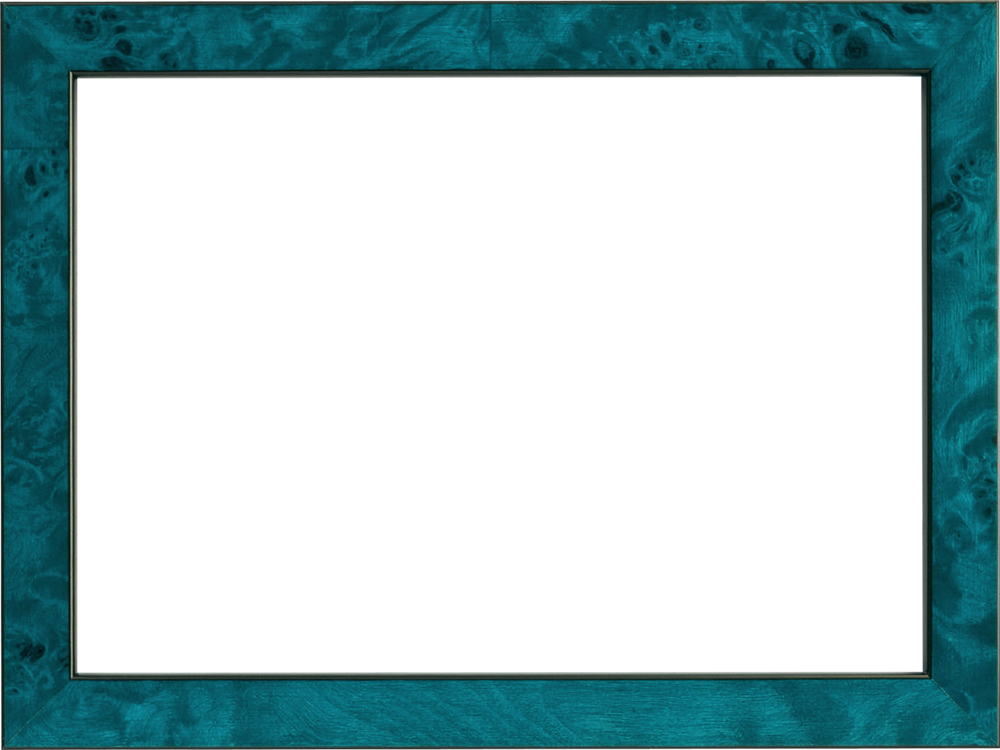 আজকের পাঠ
জ্যামিতিক আকৃতি
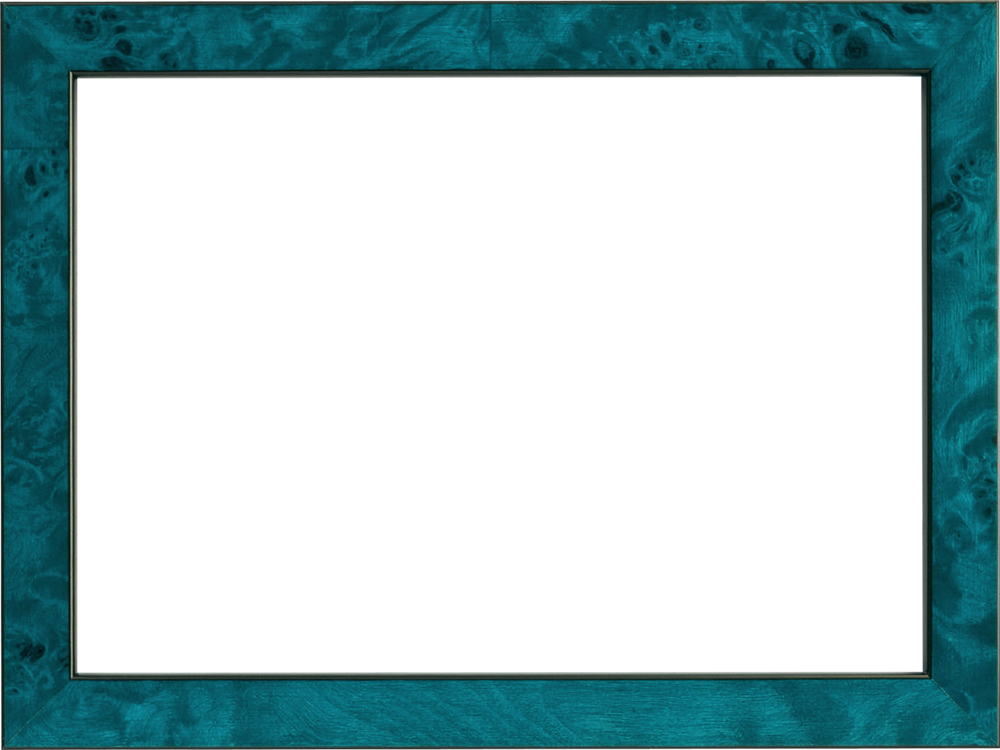 ৩ টি সরলরেখা দ্বারা আবদ্ধ আকৃতিকে ত্রিভুজ বলে।
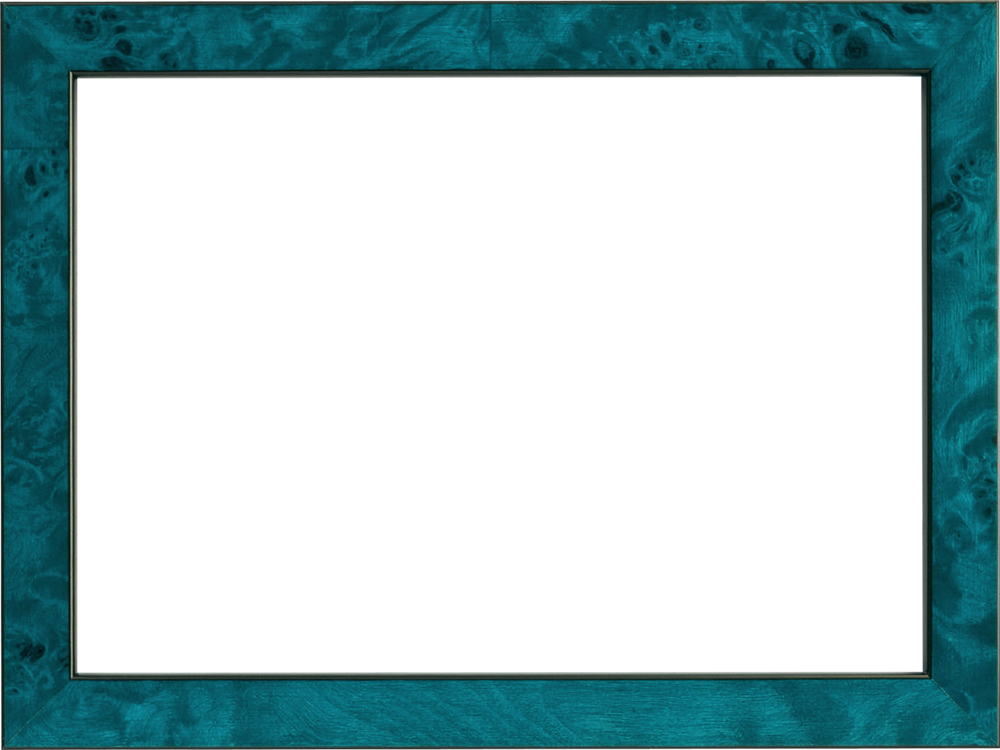 ৪ টি সরলরেখা দ্বারা আবদ্ধ আকৃতিকে চতুর্ভুজ বলে।
নিচের আকৃতিগুলো ও ছবিগুলো দেখ
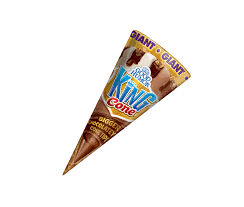 ত্রিভুজ
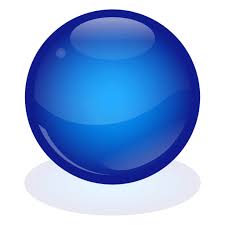 গোলাকার
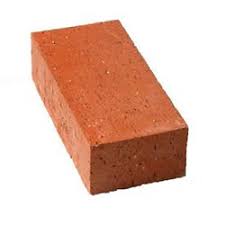 চতুর্ভুজ
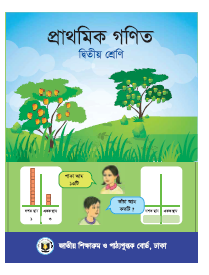 চল বইটি খুলি
পৃষ্ঠা নম্বর ৮৯
ডট গুলো সংযুক্ত করে বিভিন্ন ত্রিভুজ ও চতুর্ভুজ, আঁকি।
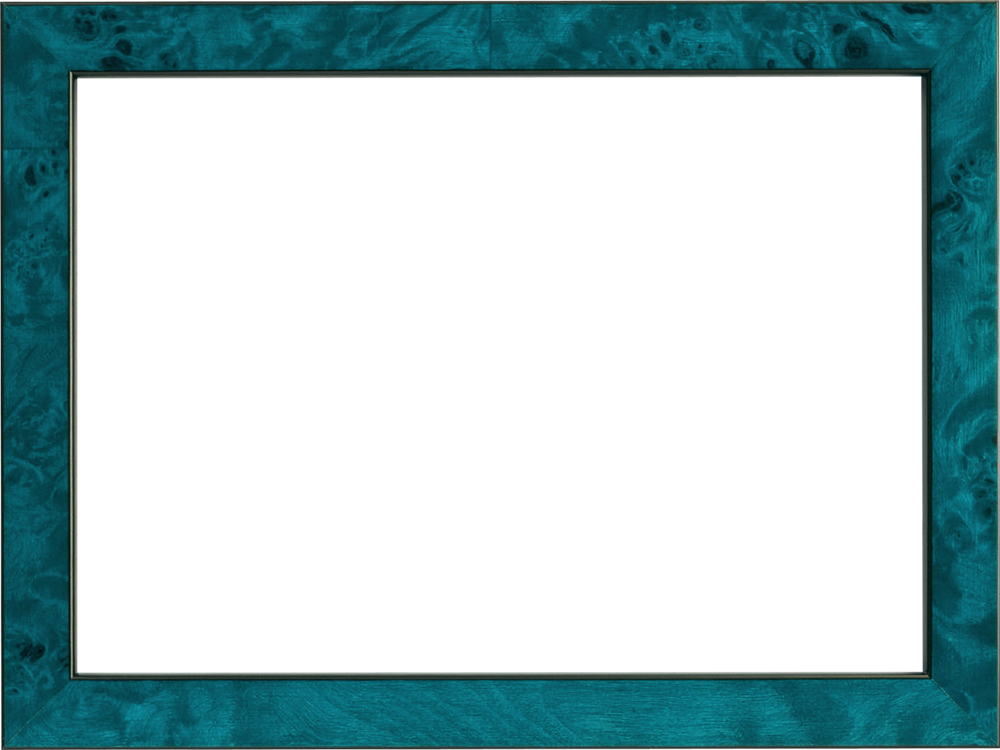 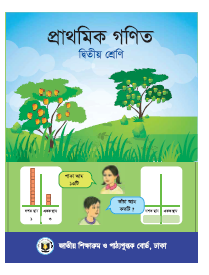 চল বইটি খুলি
পৃষ্ঠা নম্বর ৮৯
ডট গুলো সংযুক্ত করে বিভিন্ন ত্রিভুজ ও চতুর্ভুজ, আঁকি।
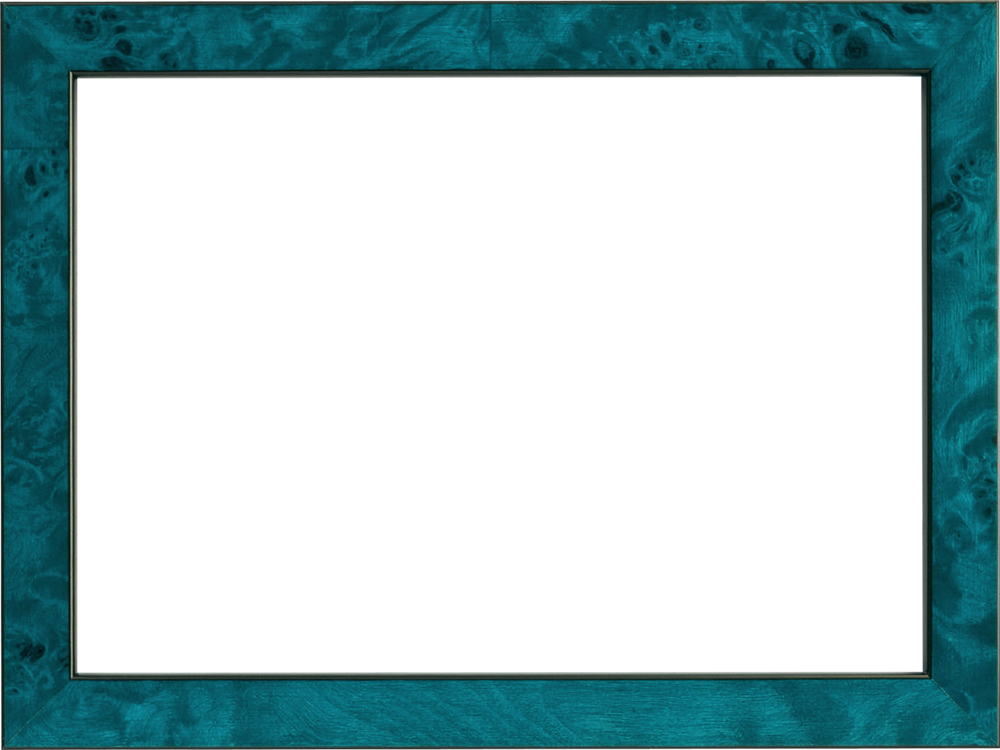 দলীয় কাজ
দল-১
ত্রিভুজ আকৃতি ব্যবহার করে ৩ টি বাস্তব বস্তুর ছবি আঁক ।
দল-2
চতুর্ভুজ আকৃতি ব্যবহার করে ৩ টি বাস্তব বস্তুর ছবি আঁক ।
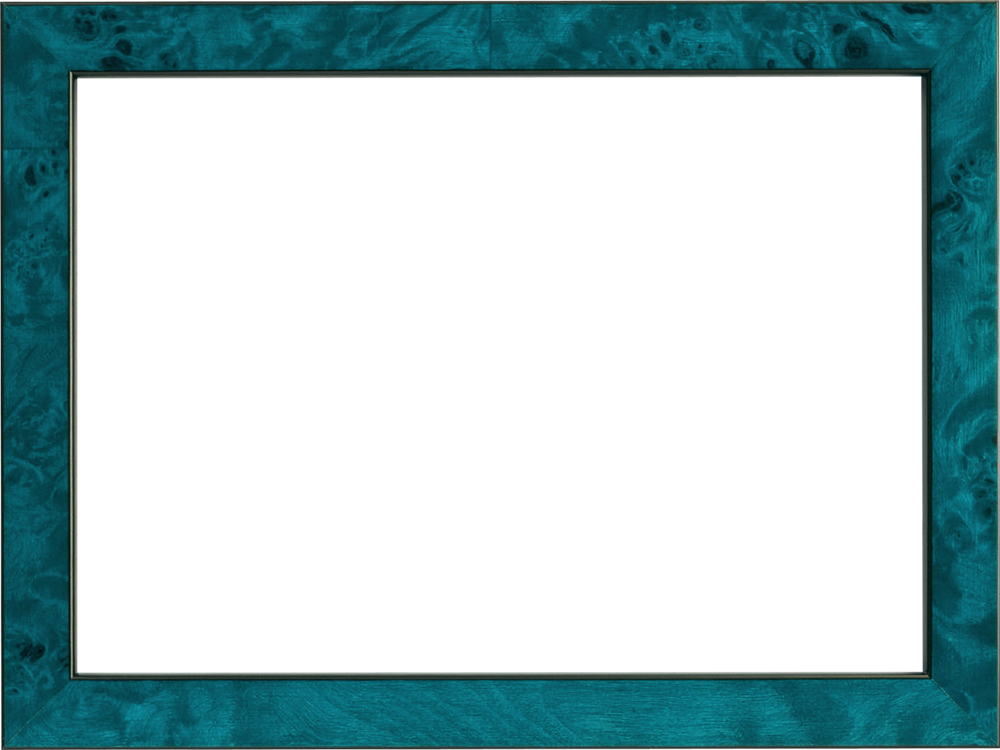 নিচের ছবিগুলো মিল কর
গোলাকার
চতুর্ভুজ
ত্রিভুজ
বাড়ির কাজ
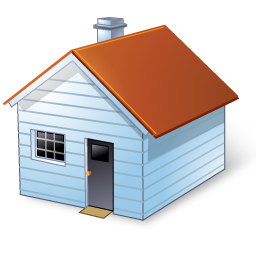 বিভিন্ন আকৃতি ব্যবহার করে ১ টি ছবি একে আনবে ।
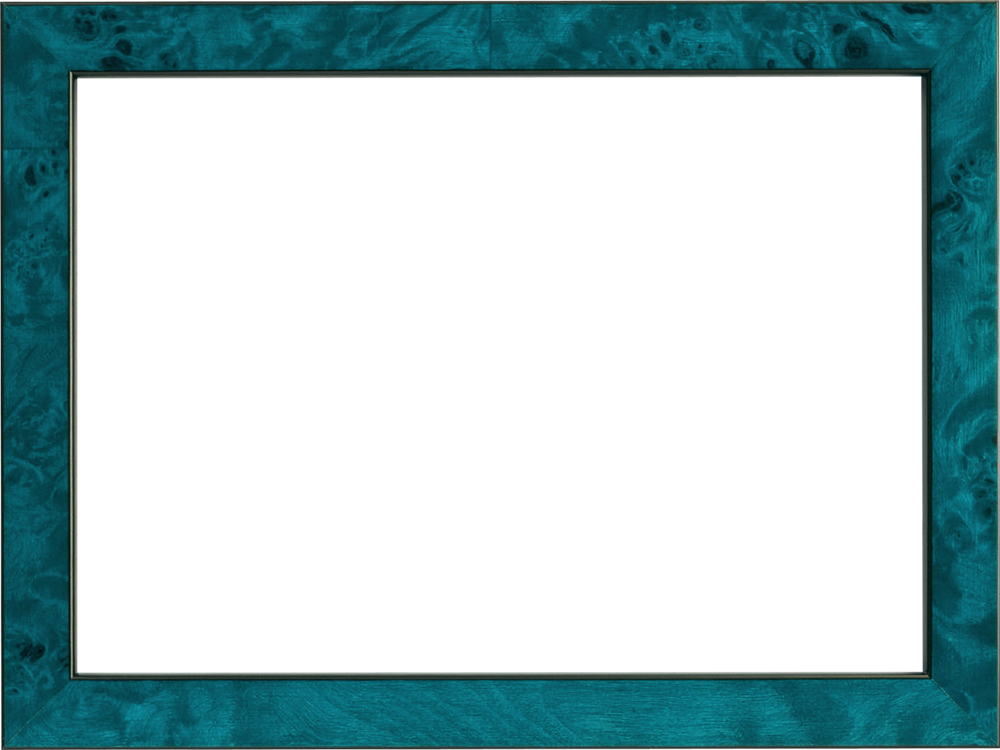 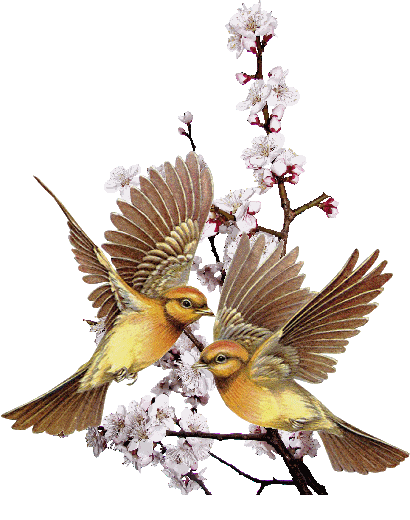 সবাইকে ধন্যবাদ